Basic LTE Relations(Hubeny & Mihalas 4)
Planck CurveMaxwellian Velocity DistributionBoltzmann Excitation RelationSaha Ionization Equation
1
Planck (Black Body) Spectrum
Good description of radiation field deep in the atmosphere where little leakage occurs
2
Planck (Black Body) Spectrum
Wien’s law: peak of the λ curve in Ångstroms
Stefan-Boltzman law:area under the curve, σ = 5.6705x10-5 	erg s-1 cm-2 K-4
3
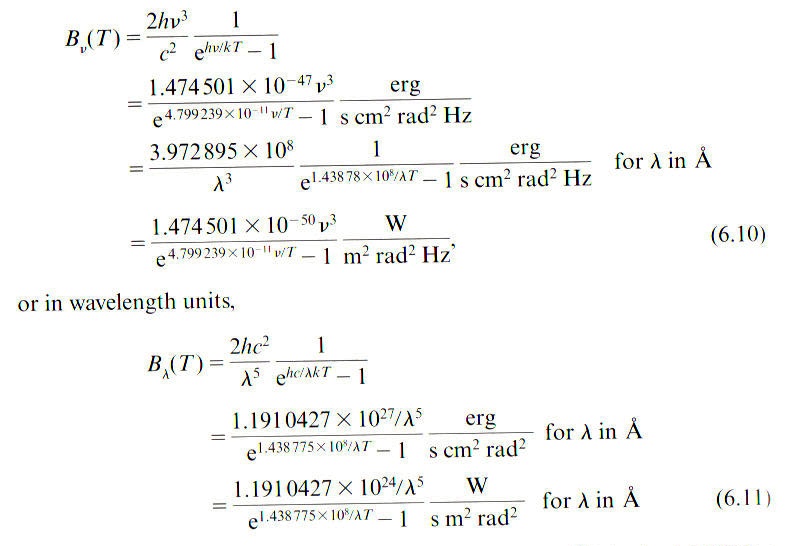 4
Planck curve in IDL
Wave=10.*(findgen(1000)+1.); 10,20,…10000 Ångstroms
Teff=30000. ; Kelvin
B=planck(wave,teff) ; Planck function

Applet at jersey.uoregon.edu/vlab
5
State of Gas in LTE (T, N)
Maxwellian velocity distribution
6
Boltzmann Excitation Equation
nijk = number density of atoms of excitation state iionization state jchemical species k
Χijk = excitation energy of state i relative to ground state of atom/ion, Χ0jk
gijk = statistical weight (# degenerate sublevels, 2J+1)
Ludwig Boltzmann
7
8
Partition Functions
Dependent on T
log U(T) tabulated in Gray, Appendix D.2, as function of
9
Saha Ionization Equation
ΧI = ionization potentialenergy above ground stateto ionize the atom
Listings in Gray, Appendix D.1
Meghnad Saha
10
11
12
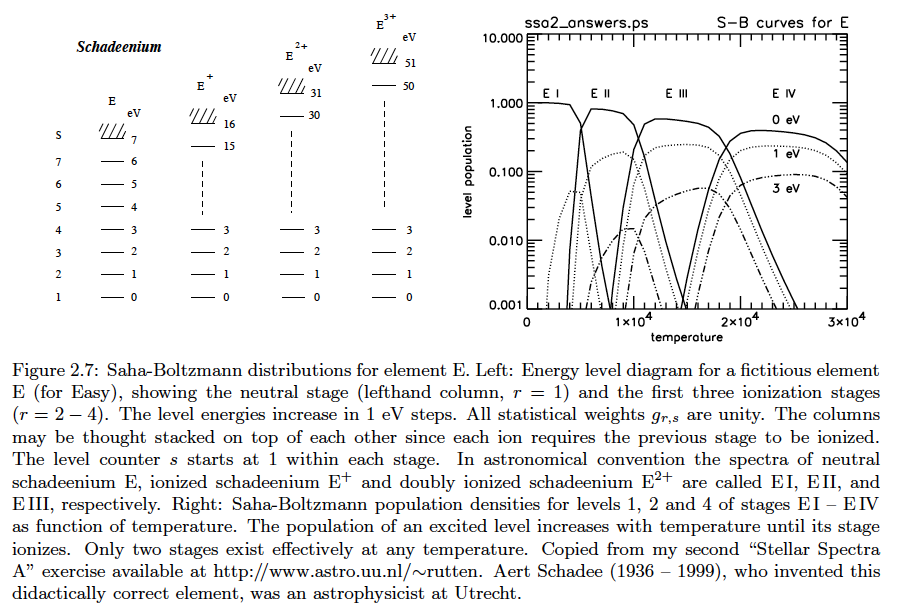 13
Key Variables: T, ne
Hubeny & Mihalas Chap. 17 give a general iterative method to find ne from T and N, where N=total number of particles 
Interesting limiting cases …
14
15
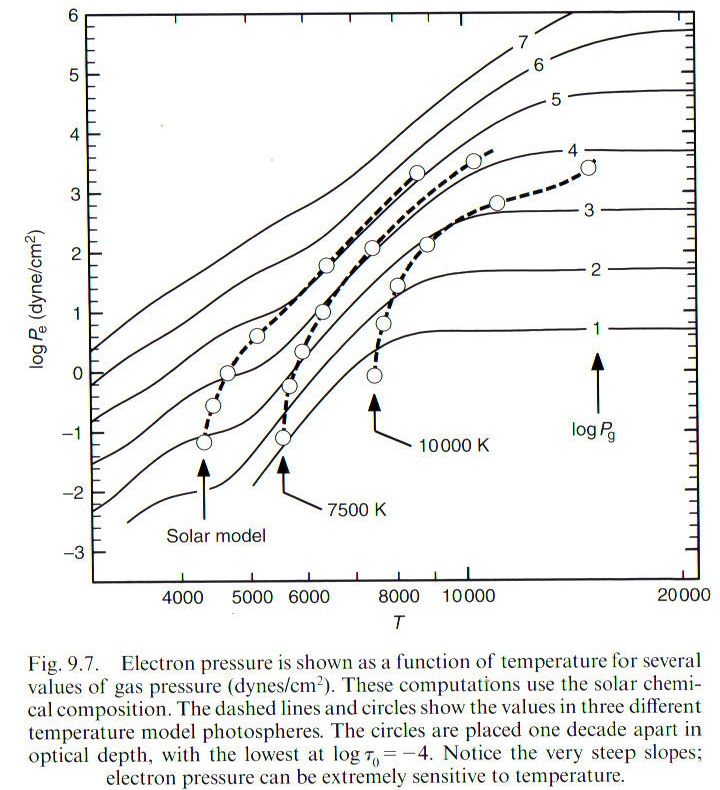 16